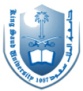 Health Research Protocol Development
Prof. Ahmed Mandil,  Dr Hafsa Raheel 
KSU Department of Family & Community Medicine
6 September 2013
Research Protocol
1
OBJECTIVES OF THE LECTURE
By the end of this lecture students will be able to:

 Describe components of a health research protocol
 Develop an understanding of how to write a  protocol for a health research
6 September 2013
Research Protocol
2
2
Definition
A research protocol is a detailed written plan of the proposed study. It is considered the scientific component of a proposal for funding, which also includes the administrative and supporting information specifically required by an ethical review committee / a funding agency
6 September 2013
Research Protocol
3
Protocol Components
Executive Summary
Literature review & rationale
Objectives & hypothesis
Methodology 
Ethical considerations
Chronogram 
Budget
References
Investigating team
6 September 2013
Research Protocol
4
Executive Summary
Appears first on your protocol document
Nevertheless, it is the last part of the protocol to be composed, as it summaries all components of the protocol
Should be simple and concise, 1-2 pages
6 September 2013
Research Protocol
5
Defining the Research Question
What is a research question?
Origins of questions
Characteristics of a good question
6 September 2013
Research Protocol
6
What is a research question ?
It may be defined as the uncertainty about something in the population that the investigator wants to resolve by making measurements on study subjects.  The difficulty lies in transforming it into a feasible and valid study plan.
6 September 2013
Research Protocol
7
Origin of Questions
Mastering the literature (through scholarship: reading, visiting the web)
Being alert to new ideas and techniques (attending conferences, having a skeptical attitude about prevailing ideas, applying new technologies)
Keeping the imagination roaming (careful observation, teaching, creativity, perseverance) 
Clinical question (question that struck you during a clinical consultation/clinical round)
6 September 2013
Research Protocol
8
Characteristics of A Good Question
Feasible (adequate subjects, adequate technical expertise, affordable [time, money, personnel], manageable [in scope] ) 
Interesting (to investigator, organization, agency)
Novel (challenges / extends previous ideas, provides new findings)
Ethical (considers ethical principles of research on human subjects)   
Relevant (to: scientific knowledge, health policy, future research directions)
6 September 2013
Research Protocol
9
RATIONALE, STUDY OBJECTIVES & HYPOTHESIS
Rationale
May be referred to as: “statement of need”
Reasons for carrying out the study include:
Investigating a problem of public health importance
Filling an important gap in the literature
Fulfilling strategic plans 
Addressing local / national priorities
Responding to calls for proposals, by funding agencies
6 September 2013
Research Protocol
11
Objectives
General (overall) objective:  addresses the different aspects of the study problem(s), specifies what will be done, and refers to person, place, and time
Specific (sub-) objectives: break down the overall objective into smaller practical complementary components.
Objectives should be SMART, i.e. simple / specific, measurable, achievable, relevant, time bound and logically connected
6 September 2013
Research Protocol
12
Hypothesis
A hypothesis is a predictive relationship / association between the attributes under study, i.e. the exposure(s) and the outcome(s), which is to be tested during the course of the research work
6 September 2013
Research Protocol
13
Hypothesis     cont….
Null hypothesis: exposed groups are not different from unexposed groups, with respect to the outcome(s) under study
Alternative hypothesis: exposed groups have different outcome(s) than unexposed groups under study (association may thus be direct / inverse; causal / protective)
6 September 2013
Research Protocol
14
Material & Methods
Study design (quantitative; qualitative)
Study setting (place, set-up)
Sampling (sample size; sampling technique / method)
Data collection tool(s) [questionnaire; measurement(s); lab investigation(s), etc]
Data management (from data entry through analysis)
6 September 2013
Research Protocol
15
Chronology of Research Activities & Budget Plan
What is an Activity Chart (Gantt chart) ?
It is a planning and management tool that reflects the nature, order and duration of fulfillment of the various tasks of the study.  It may be also referred to as “chronogram” or 
    “Gantt chart”
6 September 2013
Research Protocol
17
Contents of An Activity Chart (Gantt chart)                                          Cont……
What (tasks / activities to be accomplished)
When / duration (timing of fulfillment of tasks)
Whom (individuals responsible for execution)
Where (place for carrying out activities)
6 September 2013
Research Protocol
18
Possible activities in an activity chart
Literature Review & proposal writing
Logistics
Sample selection
Preparation of study instruments
Training of data collectors
Pilot testing
Data collection
Data management
Report writing and submission
6 September 2013
Research Protocol
19
Budget Items
Personnel salaries /refreshments (investigators; data collectors; lab technologists, etc)
Supplies & Equipment/instruments eg weighing scales, thermometers 
Field expenses (e.g. local travel)
Patient Costs (transport; meals, etc)
Training (for standardization)
Statistical analysis
Dissemination of results via a seminar, or a publication submission 
Others
6 September 2013
Research Protocol
20
References
All references used for literature review, proposed methodologies (e.g. standard lab techniques) and statistical software should be cited using standard methods, e.g. Vancouver Style or the style recommended by the ethical clearance board / funding agency
6 September 2013
Research Protocol
21
Investigating Team
Principal Investigator (on whom lies the utmost scientific, financial and administrative responsibilities) 
Co-PI (replaces the PI, in his/her absence)
Co-Investigators (preferably of different disciplines)
Important: data collectors and lab workers are not considered part of the core investigating team
6 September 2013
Research Protocol
22
Protocol Review process
The protocol should be repeatedly reviewed, pre-tested and revised for:
Quality of the research question
Validity of the design and methods
Clarity of writing
Internal consistency
Format & adherence to agency guidelines
Typographical errors
6 September 2013
Research Protocol
23
What is considered a good protocol ?
Credible innovative research question
Meticulously designed research plan
Carefully selected research team
Attractively presenting all of the above, so that it:
Communicates clearly & concisely
Follows a logical outline
Indicates merits and limitations of the plan, but
Makes sure that merits do stand out (for a busy reviewer)
6 September 2013
Research Protocol
24
Thankyou Questions?